Суть изменений
 современного урока
 с введением
Федерального государственного
образовательного стандарта
начального общего образования
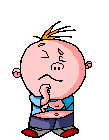 Стандарт устанавливает требования :
К  личностным  результатам, включающим готовность и способность обучающихся к саморазвитию, сформированность мотивации к обучению и познанию, ценностно-смысловые установки обучающихся, отражающие их индивидуально-личностные позиции, социальные компетенции, личностные качества; сформированность основ гражданской идентичности.
К метапредметным результатам, включающим освоенные обучающимися универсальные учебные действия (познавательные, регулятивные и коммуникативные), обеспечивающие овладение ключевыми компетенциями, составляющими основу умения учиться, и межпредметными понятиями.
К предметным  результатам, включающим освоенный обучающимися в ходе изучения учебного предмета опыт специфической для данной предметной области деятельности по получению нового знания, его преобразованию и применению, а также систему основополагающих элементов научного знания, лежащих в основе современной научной картины мира.
Личностные универсальные учебные действия
а) отражающие отношение к социальным ценностям:
 – идентифицировать себя с принадлежностью к народу, стране, государству;
– проявлять понимание и уважение к ценностям культур других народов;
– проявлять интерес к культуре и истории своего народа, родной   страны;
– различать основные нравственно-этические понятия;
– соотносить поступок с моральной нормой; оценивать свои и
чужие поступки (стыдно, честно, виноват, поступил правильно и др.);
- проявлять в конкретных ситуациях доброжелательность, доверие, внимательность, помощь и др.
б) отражающие отношение к учебной деятельности:
 – воспринимать речь учителя (одноклассников), непосредственно не обращенную к учащемуся;
– выражать положительное отношение к процессу познания:
проявлять внимание, удивление, желание больше узнать;
– оценивать собственную учебную деятельность: свои достижения, самостоятельность, инициативу, ответственность, причины неудач;
– применять правила делового сотрудничества: сравнивать разные
точки зрения; считаться с мнением другого человека; проявлять терпение и доброжелательность в споре (дискуссии), доверие к собеседнику (соучастнику) деятельности.
Метапредметные универсальные учебные действия 

– удерживать цель деятельности до получения ее результата;
– планировать решение учебной задачи: выстраивать
последовательность необходимых операций (алгоритм действий);
– оценивать весомость приводимых доказательств и рассуждений
(«убедительно, ложно, истинно, существенно, не существенно»);
– корректировать деятельность: вносить изменения в процесс с учетом возникших трудностей и ошибок; намечать способы их устранения;
– анализировать эмоциональные состояния, полученные от  успешной (неуспешной) деятельности, оценивать их влияние на настроение человека.
Предметные  универсальные учебные действия
         Определяются в соответствии программой по каждому учебному предмету. 
Предметом итоговой оценки освоения обучающимися основной образовательной программы начального общего образования является достижение предметных и метапредметных  результатов начального общего образования, необходимых для продолжения образования.
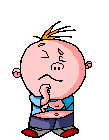 Как же построить урок, чтобы реализовать требования Стандартов второго поколения?
1. Цели урока задаются с тенденцией передачи функции от учителя к ученику.
 2. Учитель систематически обучает детей осуществлять рефлексивное действие (оценивать свою готовность, обнаруживать незнание, находить причины затруднений и т.п.)
 3. Используются разнообразные формы, методы и приемы обучения, повышающие степень активности учащихся в учебном процессе.
 4. Учитель владеет технологией диалога, обучает учащихся ставить и адресовать вопросы. 
5. Учитель эффективно (адекватно цели урока) сочетает репродуктивную и проблемную формы обучения, учит детей работать по правилу и творчески.
 6. На уроке задаются задачи и четкие критерии самоконтроля и самооценки (происходит специальное формирование контрольно-оценочной деятельности у обучающихся). 
7. Учитель добивается осмысления учебного материала всеми учащимися, используя для этого специальные приемы. 
8. Учитель стремиться оценивать реальное продвижение каждого ученика, поощряет и поддерживает минимальные успехи. 
9. Учитель специально планирует коммуникативные задачи урока. 
10. Учитель принимает и поощряет, выражаемую учеником, собственную позицию, иное мнение, обучает корректным формам их выражения. 
11. Стиль, тон отношений, задаваемый на уроке, создают атмосферу сотрудничества, сотворчества, психологического комфорта.
 12. На уроке осуществляется глубокое личностное воздействие «учитель – ученик» (через отношения, совместную деятельность и т.д.)
Суть изменений современного урока с введением  
Федерального государственного образовательного стандарта
(Урок современного типа)
1.Организационный момент.
Цель: включение учащихся в деятельность на личностно- значимом уровне. «Хочу, потому что могу».
• 1-2 минуты;
• У учащихся должна возникнуть положительная эмоциональная направленность.
• включение детей в деятельность;
• выделение содержательной области.
Приёмы работы:
• учитель в начале урока высказывает добрые пожелания детям; предлагает пожелать друг другу удачи (хлопки в ладони друг друга с соседом по парте);
• учитель предлагает детям подумать, что пригодится для успешной работы на уроке; дети высказываются;
• девиз, эпиграф («С малой удачи начинается большой успех»);
• самопроверка домашнего задания по образцу.
Настроию детей на работу, проговаривая с ними план урока («потренируемся в решении примеров», «познакомимся с новым вычислительным приёмом», «напишем самостоятельную работу», «повторим решение составных задач» и т. п.)
ПРИМЕРНАЯ СТРУКТУРА СОВРМЕННОГО УРОКА В РАМКАХ ФГОС
II. Актуализация знаний.
Цель: повторение изученного материала, необходимого для «открытия нового знания», и выявление затруднений в индивидуальной деятельности каждого учащегося.
1. 4-5 минут;
2. Возникновение проблемной ситуации.
• актуализация ЗУН и мыслительных операций (внимания, памяти, речи);
• создание проблемной ситуации;
• выявление и фиксирование в громкой речи: где и почему возникло затруднение; темы и цели урока. Вначале актуализируются знания, необходимые для работы над новым материалом. Одновременно идёт эффективная работа над развитием внимания, памяти, речи, мыслительных операций.
Затем создаётся проблемная ситуация, чётко проговаривается цель урока.
III. Постановка учебной задачи.
Цель: обсуждение затруднений («Почему возникли затруднения?», «Чего мы ещё не знаем?»); проговаривание цели урока в виде вопроса, на который предстоит ответить, или в виде темы урока.
• 4-5 мин;
Методы постановки учебной задачи: побуждающий от проблемной ситуации диалог, подводящий к теме диалог, подводящий без проблемы диалог.
IV. «Открытие нового знания» (построение проекта выхода из затруднения). Этап изучения новых знаний и способов действий
Цель: решение УЗ (устных задач) и обсуждение проекта её решения.
• 7-8 мин;
• Способы: диалог, групповая или парная работа:
• Методы: побуждающий к гипотезам диалог, подводящий к открытию знания диалог, подводящий без проблемы диалог.
• организация самостоятельной исследовательской деятельности;
• выведение алгоритма.
Новое знание дети получают в результате самостоятельного исследования, проводимого под руководством учителя. Новые правила они пытаются выразить своими словами.
В завершении подводится итог обсуждения и даётся общепринятая формулировка новых алгоритмов действий. Для лучшего их запоминания, там, где это возможно, используется приём перевода математических правил на язык образов.
V. Первичное закрепление. Этап закрепления  знаний и способов действий
Цель: проговаривание нового знания, запись в виде опорного сигнала.
• 4-5 минут;
• Способы: фронтальная работа, работа в парах;
• Средства: комментирование, обозначение знаковыми символами, выполнение продуктивных заданий.
• выполнение заданий с проговариванием в громкой речи в    процессе    первичного    закрепления примеры    решаются    с комментированием: дети проговаривают новые правила в громкой речи.
VI.Самостоятельная работа с самопроверкой по эталону. Самоанализ и самоконтроль 
Этап  применения  знаний и способов действий
Цель: каждый для себя должен сделать вывод о том, что он уже умеет.
• 4-5 минут;
• Небольшой объем самостоятельной работы (не более 2-3 типовых заданий);
• Выполняется письменно;
• Методы: самоконтроль, самооценка.
При проведении самостоятельной работы в классе каждый ребёнок проговаривает новые правила про себя.
При проверке работы каждый должен себя проверить - всё ли он понял, запомнил ли новые правила. Здесь необходимо создать для каждого ребёнка ситуацию успеха.
VII.Включение нового знания в систему знаний и повторение.
• 7-8 минут;
• Сначала предложить учащимся из набора заданий выбрать только те, которые содержат новый алгоритм или новое понятие;
• Заем выполняются упражнения, в которых новое знание используется вместе с изученными ранее.
VIII.Рефлексия деятельности (итог урока).
Цель: осознание учащимися своей УД (учебной деятельности), самооценка результатов деятельности своей и всего класса.
• 2-3 минуты;
• Вопросы:
• Какую задачу ставили?
• Удалось решить поставленную задачу? 
• Каким способом?
• Какие получили результаты?
• Что нужно сделать ещё?
• Где можно применить новые знания? В    процессе    первичного    закрепления примеры    решаются    с
комментированием: дети проговаривают новые правила в громкой речи.
Продуктивные задания – главное средство достижения
результата образования
Слышу - и забываю, 
                       вижу - и запоминаю, 
  
                                делаю - и понимаю.
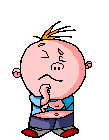